Summary of GDWG breakout session
Peter Miu / Masaya Takahashi


CMA, CNES, EUMETSAT, ISRO, IMD, JMA, KMA, NASA, NIST, NOAA, ROSHYDROMET, USGS, WMO
1
# of GDWG members attended: 7-12 (new world record)
# of Agenda Items Discussed: 18
# of Actions Generated: 36
Wednesday: new record of GDWG breakout session time (19:00)!
Thursday
2
Status of actions in 2014
3
Status of actions in 2014
4
Status of actions in 2014
5
GDWG discussion on the calibration coefficients – comparison of the current/proposed variables
Current        GRWG proposal
float offset(date, chan) ;
	offset:valid_max = 200.f ;
	offset:valid_min = -200.f ;
	offset:_FillValue = "-999999" ;
	offset:long_name = "Regression Offset" ;
	offset:units = "mW m-2 sr-1(cm-1)-1" ;
float offset_se(date, chan) ;
	offset_se:valid_max = 200.f ;
	offset_se:valid_min = -200.f ;
	offset_se:_FillValue = "-999999" ;
	offset_se:long_name = "Standard Error of Regression Offset" ;
	offset_se:units = "mW m-2 sr-1(cm-1)-1" ;
float slope(date, chan) ;
	slope:valid_max = 2.f ;
	slope:valid_min = -2.f ;
	slope:_FillValue = "-999999" ;
	slope:long_name = "Regression Slope" ;
	slope:units = "1" ;
float slope_se(date, chan) ;
	slope_se:valid_max = 2.f ;
	slope_se:valid_min = -2.f ;
	slope_se:_FillValue = "-999999" ;
	slope_se:long_name = "Standard Error of Regression Slope" ;
	slope_se:units = "1" ;
float covariance(date, chan) ;
	covariance:valid_max = 200.f ;
	covariance:valid_min = -200.f ;
	covariance:_FillValue = "-999999" ;
	covariance:long_name = "Regression Coefficients Covariance" ;
	covariance:units = "mW m-2 sr-1(cm-1)-1" ;
float coeff(ncoeff, date, chan) ;
	offset:valid_max = 200.f ;
	offset:valid_min = -200.f ;
	offset:_FillValue = "-999999" ;
	offset:long_name = "Regression coefficients" ;
	offset:units = "mW m-2 sr-1(cm-1)-1" ;
float covar(ncoeff, ncoeff, date, chan) ;
	covariance:valid_max = 200.f ;
	covariance:valid_min = -200.f ;
	covariance:_FillValue = "-999999" ;
	covariance:long_name = "Regression coefficients covariance matrix" ;
	covariance:units = "mW m-2 sr-1(cm-1)-1" ;
GRWG proposal is a general form of the regression
6
How to specify “valid hour range” ?
“2”, this means start/end time for each result
double validity_period(date, validity) ;
	validity_period:long_name = "correction validity period" ;
	validity_period:standard_name = "time" ;
	validity_period:calendar = "gregorian" ;
	validity_period:units = "seconds since 1970-01-01T00:00:00Z" ;
	comment = “valid hour range: 00:00 to 12:00 UTC”;
Add new attributes to specify “valid hour”, if needed (e.g., INSAT-3D/Imager)
Example values
validity_period[783][2]
[0], 1.2926304E9, 1.295136E9
[1], 1.2927168E9, 1.2952224E9
[2], 1.2928032E9, 1.2953088E9
 ...
7
How to implement multiple methods/references results in one file
S1: Use netCDF-4 “grouping” functionality (enhanced format)
S2: Use different global attributes / dimensions / variables for each method
Common variables can be merged
schematic image of usage of “grouping”
float coeff(nmethod, ncoeff, date, chan) ;
	offset:_FillValue = "-999999" ;
	offset:long_name = “Inter-calibration coefficients" ;
	offset:units = “W m-2 sr-1 um-1" ;
double date(nmethod, date) ;
	standard_name: time;
	calendar: gregorian;
	units: seconds since 1970-01-01T00:00:00Z;
SEVIRI vs. Aqua/MODIS VISNIR product
Combined result (DCC+Moon+…)
 Global attributes, Dimensions, Variables
Method1 (Deep Convective Cloud)
 Global attributes, Dimensions, Variables
To put method-specific variables, additional information (e.g., prefix) is necessary for variable name
float dcc_mon_mode_dc(date, chan) ;
float dcc_ref_mode_dc(date, chan) ;
float moon_mon_irr_obs(date, chan) ;
float moon_mon_irr_rolo(date, chan) ;
…
Method2 (Moon)
 Global attributes, Dimensions, Variables
Method3 (Desert)
 Global attributes, Dimensions, Variables
Prefix to distinguish the inter-calibration method
GDWG’s recommendation is S2, but if option 1 is preferred then the following action is needed:
Action: identify if using the enhanced data model has impact to the usage of the new products.
8
Filenaming for GSICS Prime Correction
1) Existing GEO-LEO-IR products
One reference in one file (e.g., MSG3/SEVIRI-MetOpA/IASI, MSG3/SEVIRI-MetOpB/IASI)
Need to specify the “Reference Instrument Name” in a filename
e.g., W_XX-EUMETSAT-Darmstadt,SATCAL+RAC+GEOLEOIR,MSG2+SEVIRI-MetOpA+IASI_C_EUMG_20110101000000_preop_01.nc
2) GSICS Prime Correction (at that time, this is for GEO-LEO-IR)
Multiple reference (blended results) in one file
No need to specify the “Reference Instrument Name” in a filename
e.g., W_XX-EUMETSAT-Darmstadt,SATCAL+RAC+GEOLEOIR,MSG2+SEVIRI_C_EUMG_20110101000000_preop_01.nc
Regarding the proposed Prime Correction WMO filename, the following format is recommended:
 
W_XX-EUMETSAT-Darmstadt,SATCAL+RAC+GEOLEOIR.MSG3+SEVIRI-PRIME_C_EUMG_...
9
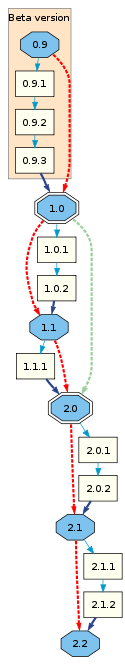 Requirements for updating the GSCIS data versioning
For the the version controlling of GSICS deliverables, we already have data versioning rules on: https://gsics.nesdis.noaa.gov/wiki/Development/NetcdfConvention#Data_Versioning
Based on the discussion in 2010: https://groups.google.com/forum/#!topic/gsics-dev/vU3468oHH4w
Data version identifier: "vX.Y.Z” (X, Y, and Z are integer numbers)
X: major version number, Y: minor version number, Z: revision number
GRWG Requirements
Bug fixes (w/ and w/o big impact on the outcome) should be assigned to either one of the three versions. 
Procedure to update versions should be clarified.
Our definition is the same as the right figure (from Wikipedia)?
Usage (definition) of major version 0 should be clarified.
Is the operational version be assigned as v1.0.0 – YES
How should bug fixes be identified – example => v0.0.1, v0.0.2, v0.0.3, ...
How should minor updates be identified – example => v0.1.0, v0.2.0, ...
How should major updates be identified – example => v1.2.3 => v2.0.0
 
Action: GCC to support the revising of the GSICS versioning and update the Wiki.
http://en.wikipedia.org/wiki/Software_versioning
10
SRF netCDF towards “GSCIS standard netCDF”
Each agency’s official instruments’ SRF
Available on the GCC website, but does not cover all the instruments
IASI, AIRS, MODIS, AVHRR, HIRS, AMS-A/B, MHS, VIIRS, FY-2/SVISSR, JMA GEO imagers, GOES/Imager,Sounder, MFG/MVIRI, MSG/SEVIRI
A variety of SRF formats (text, HDF, csv, Excel, …)
netCDF SRF files converted from the official SRFs
Initially prepared for the development of DCC inter-calibration
Lunar calibration (GIRO): first user
Lots of GEO/LEO instruments (incl. non-GSICS members’ ones) such as MFG/MVIRI, MSG/SEVIRI, GOES/Imager, JMA GEO imagers, FY-2/SVISSR, FY-3/VISSR, COMS/MI, [Aqua,Terra]/MODIS, S-NPP/VIIRS, Terra/ASTER, Landsat/OLI, …
We would like to propose considering these data as “GSICS Standard SRF”
GRWG/GDWG/GCC cross-cutting issue
Easy-to-establish the common calibration tool to be shared within developers
Easy-to-use for users (e.g., users who generate FCDR/TCDR)
11
GDWG discussion on the repository for codes/tools/datasets for the ATBDs
Repository for source codes:
S1: GPRC to provide a code to members for development.
S2: GCC to be the central repository for GSICS developed Code.
S3: Investigate a “free” tool for code configuration
Repository for tools/datasets:
  Current GSICS THREDDS servers are NOT considered as the data archiving system
S1: GDWG to define GSICS THREDDS servers as the archiving system
S2: GDWG to recommend to use the GSICS wiki
S3: GDWG to find online storage services such as Dropbox
12